slidesppt.net
¡HAPPY NEW YEAR!
Aquí es donde comienza la presentación
[Speaker Notes: slidesppt.net]
ÍNDICE
Introducción
Historia
01
02
Puedes describir en qué consiste la sección aquí
Puedes describir en qué consiste la sección aquí
Tradiciones
Conclusiones
03
04
Puedes describir en qué consiste la sección aquí
Puedes describir en qué consiste la sección aquí
Venus tiene un nombre precioso y es el segundo planeta más cercano al Sol. Es un planeta en el cual hay altísimas temperaturas”
“
“
—ALGUIEN FAMOSO
[Speaker Notes: slidesppt.net]
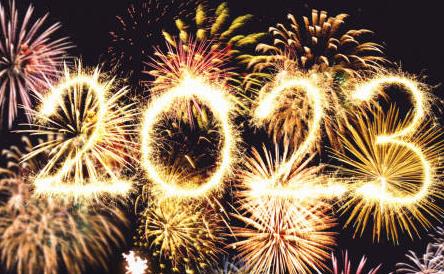 01
INTRODUCCIÓN
Describe en qué consiste esta sección si lo necesitas
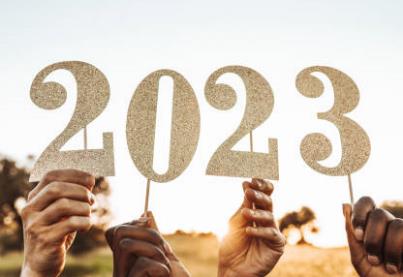 INTRODUCCIÓN
En España, el 31 de diciembre es una celebración muy especial. En ella tienen lugar todas las peculiaridades de los españoles y la fiesta se alarga hasta bien entrada la madrugada
[Speaker Notes: slidesppt.net]
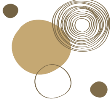 TRADICIONES DE NOCHEVIEJA
Puerta del Sol
Champagne
Júpiter es el planeta más grande
Mercurio es el planeta más cercano al Sol
Disfraces
Pirotecnia
A pesar de ser rojo, Marte es muy frío
Venus tiene unas temperaturas altas
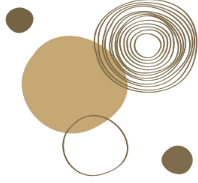 Fiesta
Churros
La Tierra es el planeta que alberga vida
Saturno es el planeta de los anillos
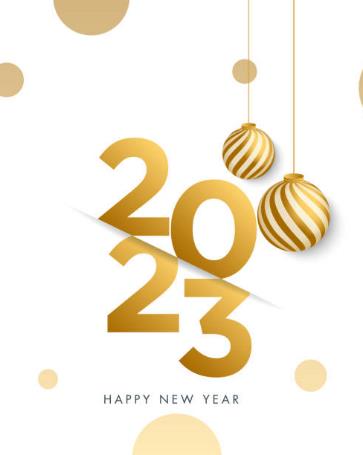 ¡                     !
Es tradición celebrar las Campanadas de la Nochevieja en la Puerta del Sol, y la televisión nacional española lo retransmite desde 1962
[Speaker Notes: slidesppt.net]
Add Your Text Here
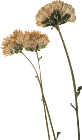 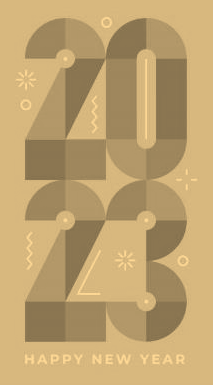 1
Text text text text text text text text text
2
Text text text text text text text text text
3
Text text text text text text text text text
4
Text text text text text text text text text
SOBRE EL AÑO NUEVO
¿Cómo suele recibirse el Año Nuevo en España? Tomando doce uvas: 
Las uvas se toman de una en una, al sonido de las campanadas que señalan la medianoche
Todos visualizamos entre uva y uva cómo nos gustaría que el Año Nuevo transcurriera
Quien consigue tomar todas a tiempo tendrá un año lleno de prosperidad
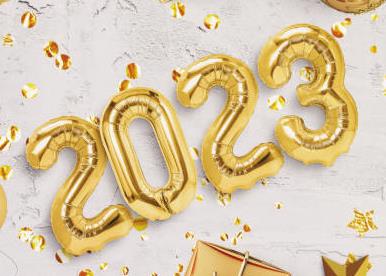 [Speaker Notes: slidesppt.net]
¿CÓMO SE CELEBRA?
Uvas
Pirotecnia
Júpiter es el planeta más grande
Mercurio es un planeta pequeño
Cena
Campanadas
Fiesta
Aunque sea rojo, Marte es frío
Saturno es el planeta anillado
Neptuno está muy lejos de aquí
Add Your Text Here
Text Here
Quien consigue tomar todas a tiempo tendrá un año lleno de prosperidad
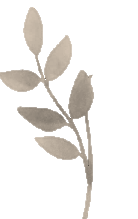 Text Here
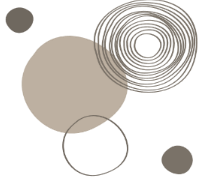 Quien consigue tomar todas a tiempo tendrá un año lleno de prosperidad
[Speaker Notes: slidesppt.net]
DATOS CURIOSOS
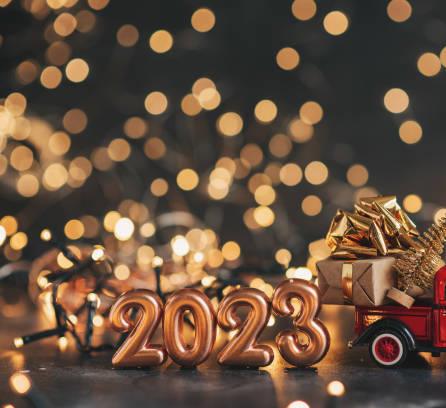 Velas
Júpiter es un gigante gaseoso y el planeta más grande de todos
Luces
Aunque sea rojo, Marte es en realidad uno de los planetas más fríos
UNA IMAGEN VALE MÁS QUE MIL PALABRAS
[Speaker Notes: slidesppt.net]
NO TE OLVIDES DE LOS CHURROS Y EL CHOCOLATE
Si quieres que la fiesta termine con buen pie, puedes degustar unos deliciosos churros con chocolate caliente
EL BANQUETE
Marisco
Cochinillo
Saturno es el planeta de los anillos
Neptuno está muy lejos de aquí
Lombarda
Júpiter es el planeta más grande
[Speaker Notes: slidesppt.net]
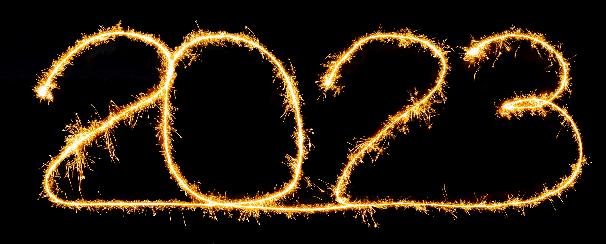 ¡FELIZ AÑO!
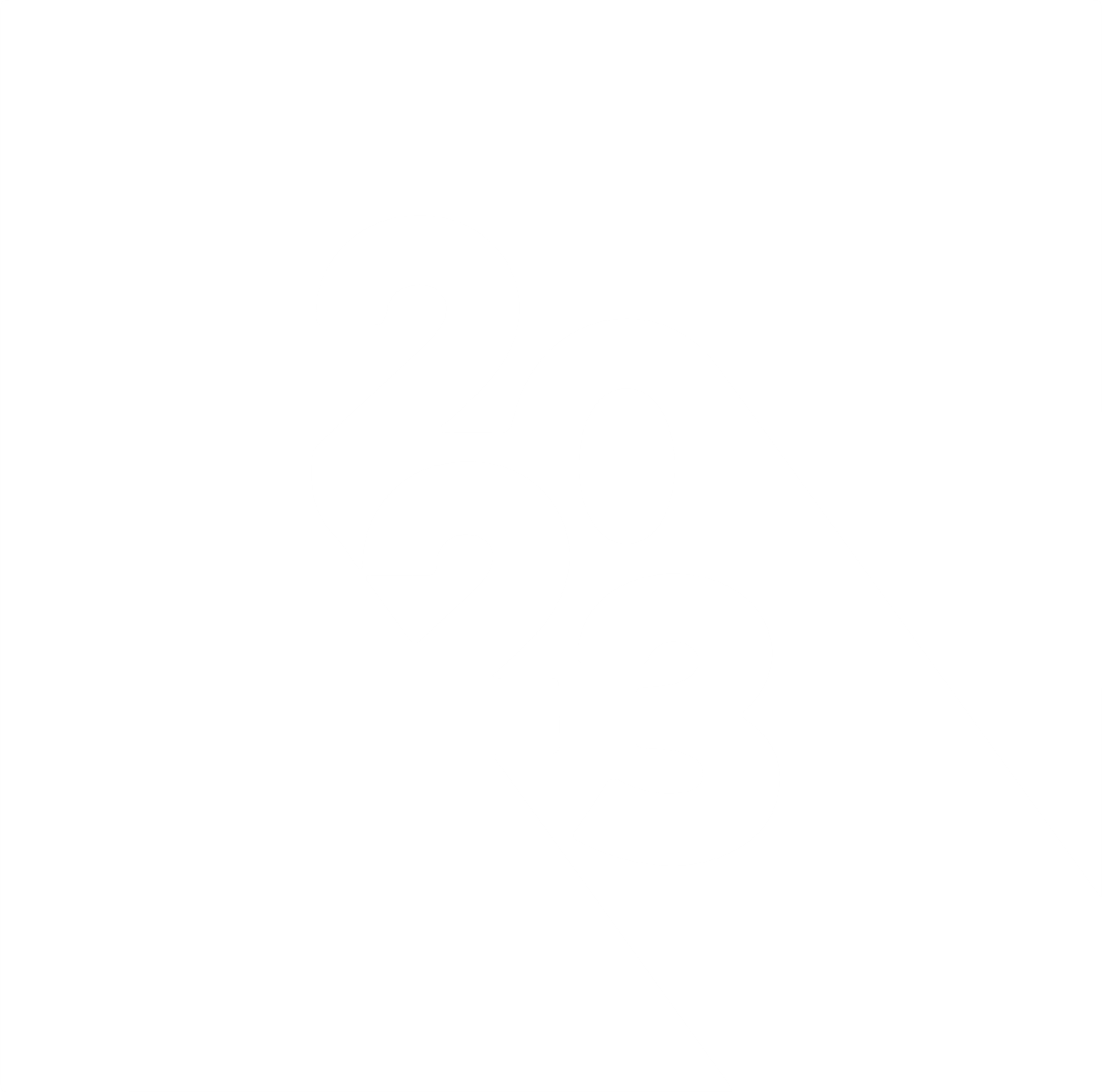 02
HISTORIA
Describe en qué consiste esta sección si lo necesitas
[Speaker Notes: slidesppt.net]
Awesome
Words
Mercury is the closest planet to 
the Sun and the smallest one in the Solar System—it’s only a bit larger than the Moon
Mercury is the closest planet to 
the Sun and the smallest one in the Solar System—it’s only a bit larger than the Moon
[Speaker Notes: slidesppt.net]
¡GRACIAS!
¿Tienes alguna pregunta?
Por favor, conserva esta diapositiva para atribuirnos el diseño
[Speaker Notes: slidesppt.net]
FUENTE
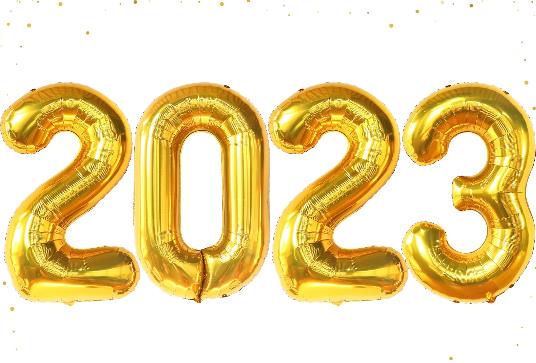 ELABORADO POR  : slidesppt.net
IMAGES :
gettyimages.es
pexels.com
FONTS :
Vidaloka
Quicksand
Montserrat SemiBold
slidesppt.net
[Speaker Notes: slidesppt.net]
Resources
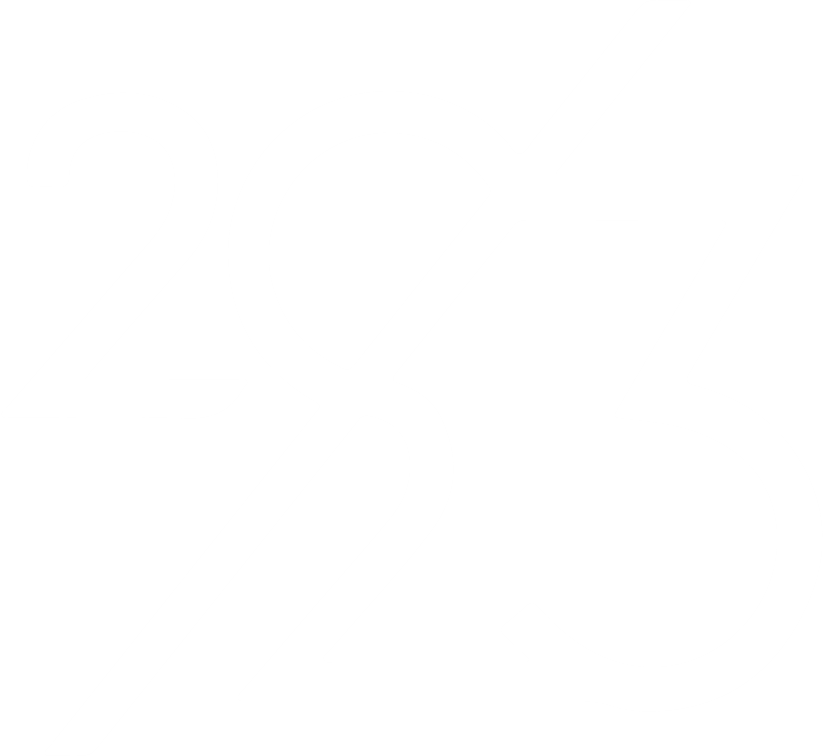 [Speaker Notes: slidesppt.net]
Fully Editable Icon Sets: A
[Speaker Notes: slidesppt.net]
Fully Editable Icon Sets: B
[Speaker Notes: slidesppt.net]
Fully Editable Icon Sets: C
[Speaker Notes: slidesppt.net]